Polygenic Traits
Traits that are determined by more than one gene.
Examples:
Height
Skin Color
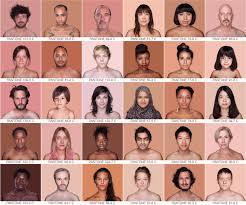 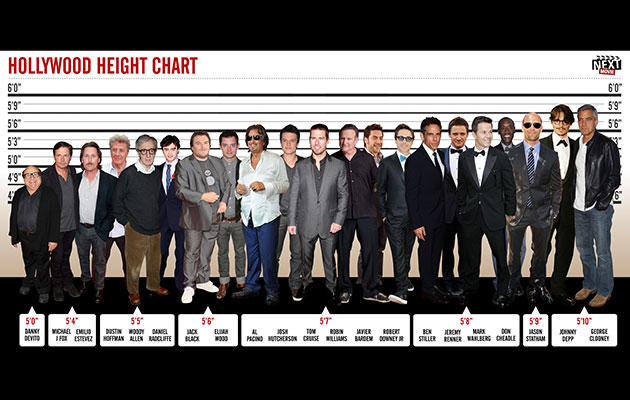 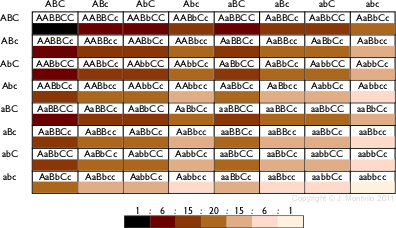 Fraternal Twin Sisters
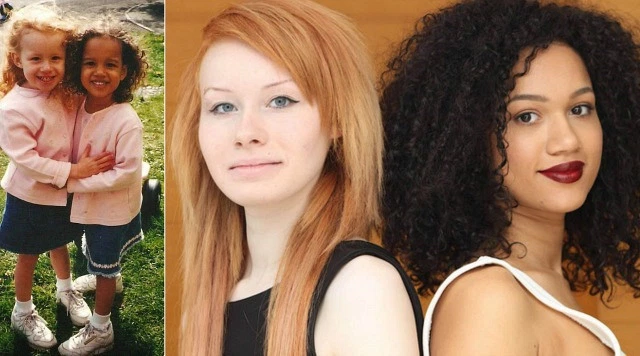 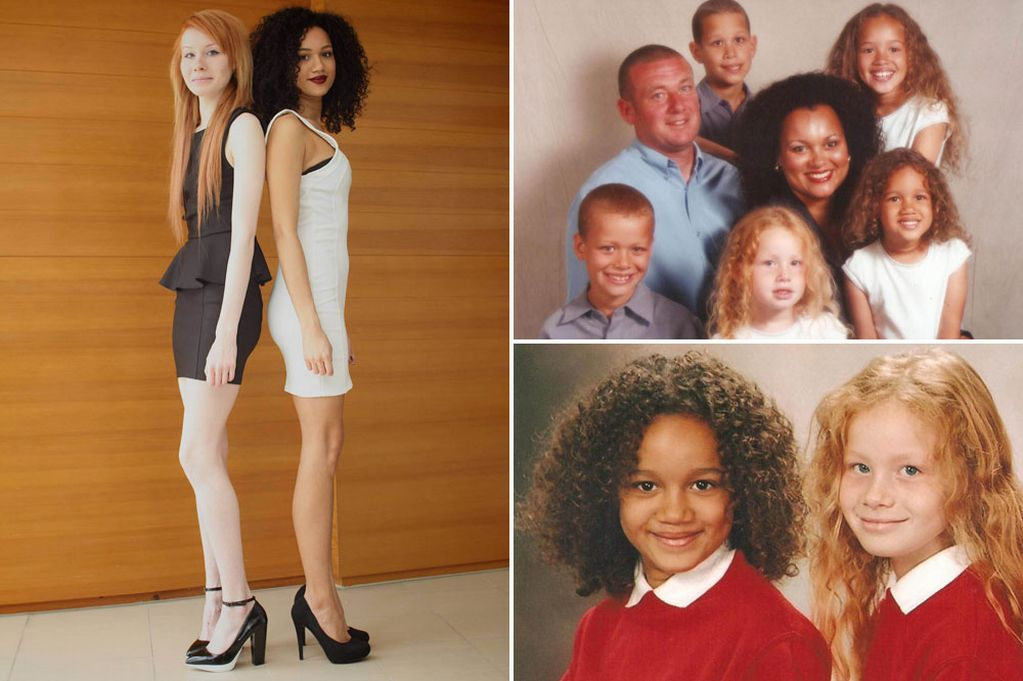